2024. 7. 21 교사중창단
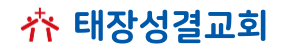 악보대로 부르고 간주, 간주 후부터 후렴 반복 후 마무리
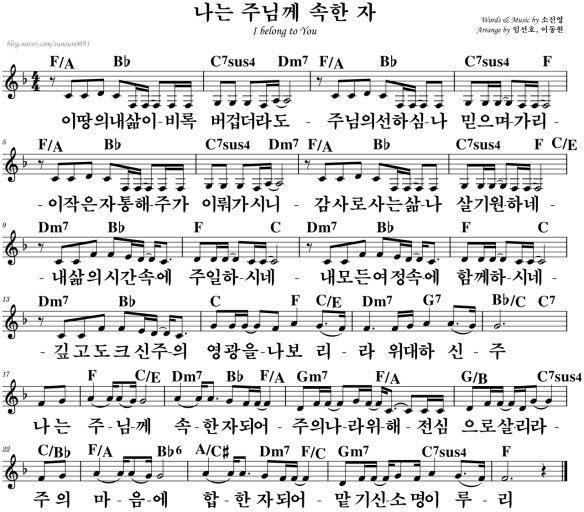 간주 후
2절
후렴